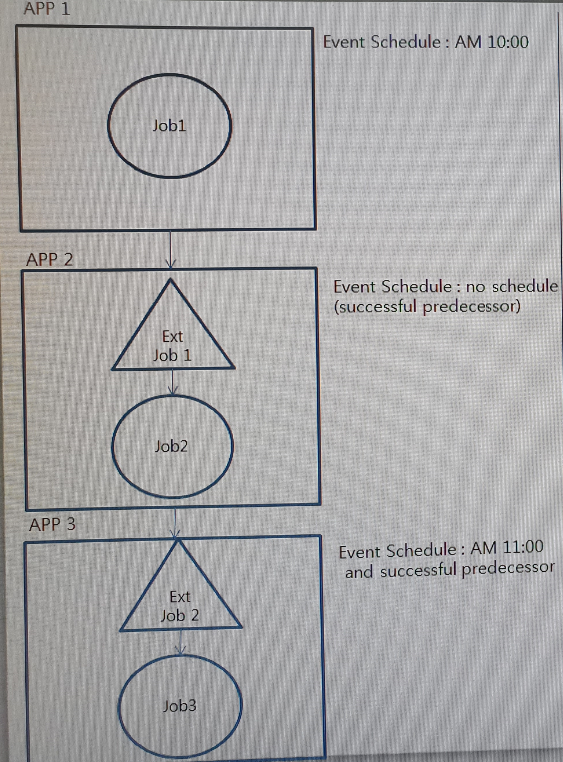 I want to set up the job to perform in the following order. (in the case of left flows)

APP1 - Perform JOB1 (JOB performed for 1 minute)
APP2 - As soon as JOB1 succeeds, JOB2 (JOB performed 
        for 5 minutes) is performed.
APP3 - After JOB2 succeeds, JOB3 waits until 11 o'clock 
        and executes.

However, in this case, the following phenomenon appears.
Did I misconfigure something?
APP1 – Performd at AM10:00
APP2 - Not performed
APP3 - WAIT (ExtJob2: EXTWAIT, Job3: PREDWAIT)

[My questions]
Q1] Is it possible to set APP2 and APP3 to be 
     executed sequentially after executing APP1?
Q2] Is it possible to set Schedule setting and   
      dependancy between APPs?
Q3] What does it use for APP / JOB Schedule and   
     Event Schedule?
     If I set only APP / JOB schedule, then the APP / 
     JOB will not run at that time, 
     and if I set the event schedule without setting 
     APP / JOB schedule, no event schedule will be 
     performed.